SAC-868T
Building device & cloud apps
Wade Wegner
Technical Evangelist Lead
Microsoft Corporation
Agenda
This session is focused on building device applications with Windows Azure
We’ll talk about storage, identity, communications, platform services, and tools
I’ll show demos for Windows 8, Windows Phone, iOS, and Android

You’ll leave with an …
… understanding of how storage, identity, and communications work on devices with Windows Azure
What exactly do I mean?
demo
BabelCam
Windows Phone application leveraging Windows Azure
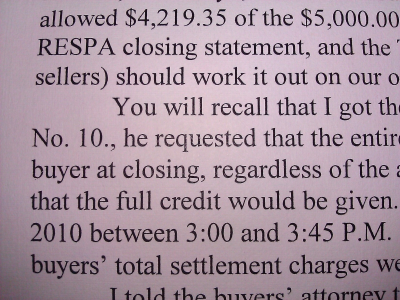 WAZ Storage
Any pictures?
Windows Azure
SAS
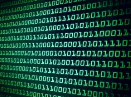 Process Image
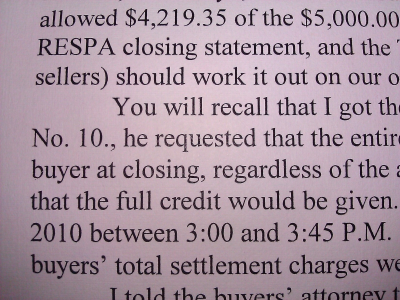 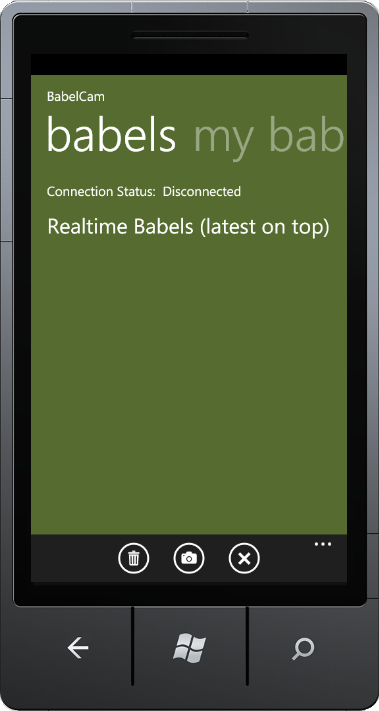 Store Image in Windows Azure Blob Storage
User Authentication
Send Notification
Process Image
Authenticate
Access Token
Access Token
Shared Access Signature
Send Image
Translated Text
Translated      Text
Translated     Text
Microsoft Push Notification Service
Hawaii OCR & Bing Translator
What did we just see?
Storage
Identity
Communications
Platform Services
Why Device + Cloud?
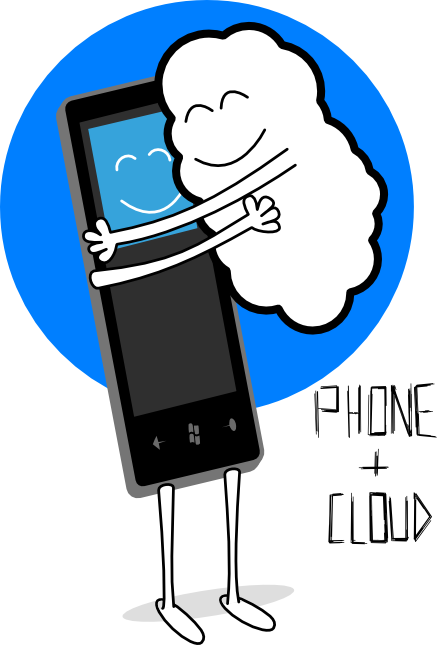 The cloud levels the playing field
The cloud provides a larger pool of resources from which to pull
The cloud provides a way to reach across device platforms
Why Windows Azure?
PaaS: you built it, Windows Azure runs it
Automatic O/S patching
Elasticity and scale
Utility billing
Higher-level services
ACS, Traffic Manager, Caching, CDN
Getting started with Windows Azure
Brian Prince
SAC-850T
September 15, 2011 from 9:00AM to 10:00AM
Storage
Storage: What are our options?
Windows Azure Tables
Non-relational structured storage
Massive scale-out
OData
Windows Azure Blobs
Big files
REST
Windows Azure Queues
Persistent Async Messaging
Enqueue, Dequeue
Inside Windows Azure storage
Brad Calder
SAC-961T
September 14, 2011 from 5:00PM to 6:00PM
Storage: What are our options?
SQL Azure
Relational database
Highly available
Managed for you as a service
Storage: Secrets
Windows Azure
Storage name
Storage key
SQL Azure
Username
Password

Once your share your secret, it’s no longer secret
Storage: How do we keep secrets secret?
Proxy the requests

Client sends data to web role
Web role sends data to storage
(2)
Web
Role
(1)
Storage: What are the options?
Storage: Using Shared Access Signatures
Client makes request of Web Role for SAS
Web Role sends client SAS
Client makes request
Client gets response
Web
Role
(3)
(4)
(2)
(1)
Storage: SQL Azure
Client sends request to proxy
Proxy makes SQL call against SQL Azure
SQL Azure returns a response
Proxy returns response to device
(2)
Web
Role
(3)
(4)
(1)
Storage: Metadata
Helpful operations on the REST API for WA Blobs
Get Container Metadata
Set Container Metadata
Get Blob Metadata
Set Blob Metadata
Not available for WA Queues
Service Bus Queues
Storage: Offloading work through queues
Client writes a message to a queue
Worker role is polling the queue
Worker role finds the message
Worker Role
(2)
(3)
(1)
Identity
Identity: What are the options?
Create your own
Username + password, token, etc.
ASP.NET Membership Providers
Use a single existing identity system
Live Id, Facebook, etc.
Develop directly against IdP protocol
Outsource identity management
Access Control Service
Identity & access management for Windows Azure apps
Vittorio Bertocci
SAC-858T
September 15, 2011 from 2:30PM to 3:30PM
Identity: Authenticating Users with ACS
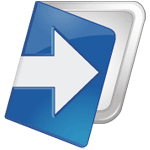 Web
Role
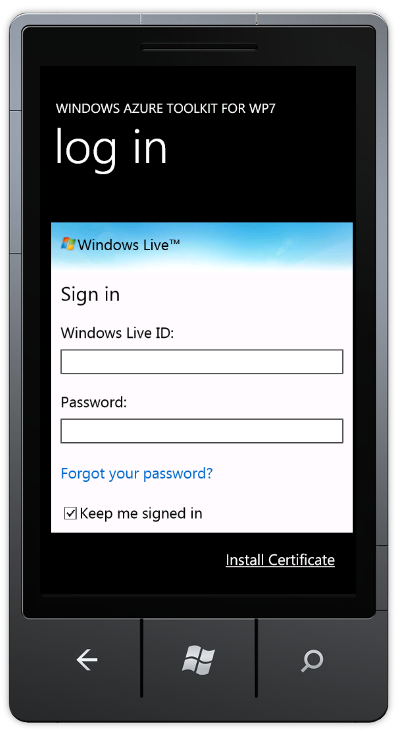 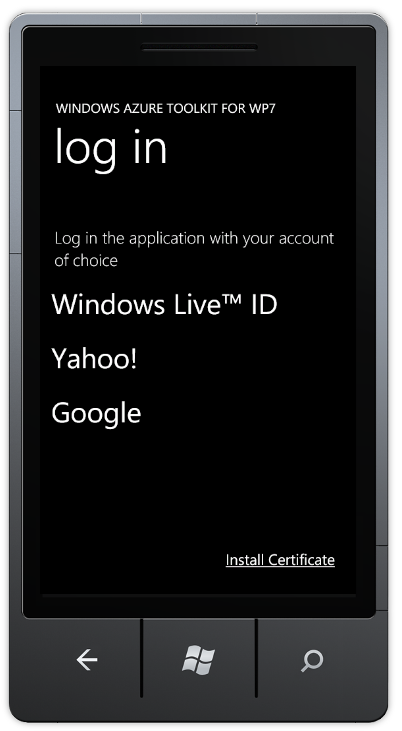 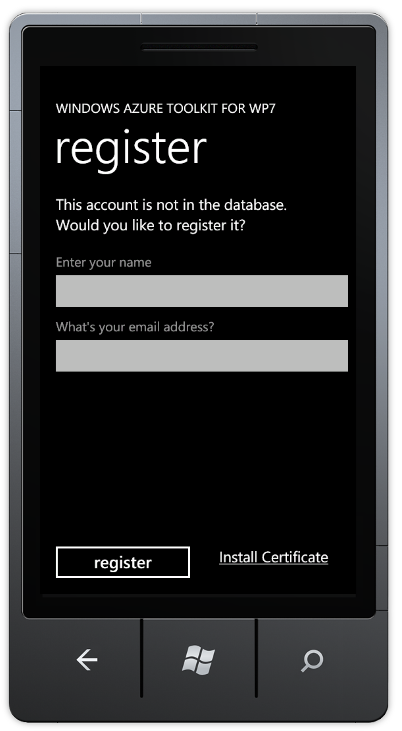 Access Control Service
demo
Using ACS from an iOS app
What’s Unique in Windows 8
Windows Web Authentication Broker
Windows.Security.Authentication.Web
Securely and consistently handle authentication
Asynchronous authentication operation
Password Vault
A vault of credentials
Secure
Roams
demo
Using ACS from a Metro style app
Communications
Communications
Two forms of communication with devices
Device-initiated
Cloud-initiated
Communications: Device-initiated
Device-initiated options
HTTP-based, request/response
Framework choices (WCF, OData, WebRequest, etc.)
Wire format choices (SOAP, JSON, POX, etc.)
Communications: Cloud-initiated
Push Notifications
Single connecting between the device and the notification service
Bandwidth- and battery-friendly
No guarantee of delivery
Communications: Subscribing to Push
Device requests a channel
*NS returns channel
Device sends URL to cloud
Channel URL is stored in cloud
Cloud sends notification
*NS pushes to device
*NS
Web
Role
Communications: Cloud-initiated to device?
Common pattern
Use cloud-initiated push to tell the device to call to a service
Cloud sends notification
Notification services pushes to device
Device receives messageand calls to a service
Web Role sense a response
*NS
Web
Role
Notifications: Different services
Windows 8: Windows Push Notification Service (WNS)
Windows Phone: Microsoft Push Notification Service (MPNS)
iOS: Apple Push Notification Service (APNS)
Android: Cloud To Device Messaging (C2DM)
…
Delivering notifications with the WNS and Windows Azure
Darren Louie, Nick Harris
SAC-863T
September 15, 2011 from 2:30PM to 3:30PM
demo
Pushing messages to a device with WNS
Platform Services
Platform Services
Traffic Manager
Content Delivery Network (CDN)
SQL Azure Data Sync
SQL Azure
WA Storage
Caching
Building global and highly-available services using Windows Azure
David Aiken
SAC-869T
September 16, 2011 from 12:30PM to 1:30PM
Tools & Resources
Windows Azure Toolkits for Devices
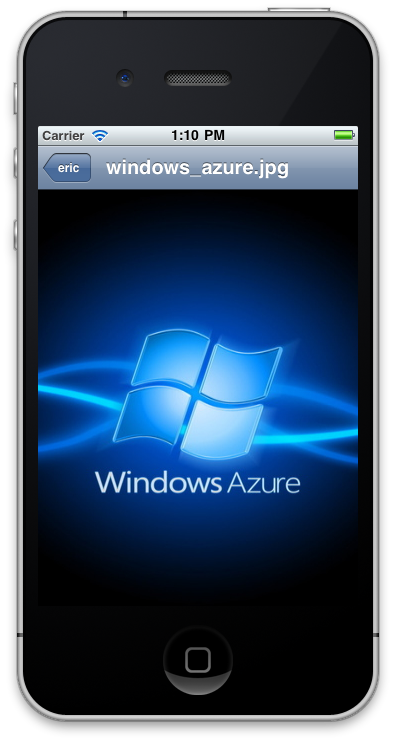 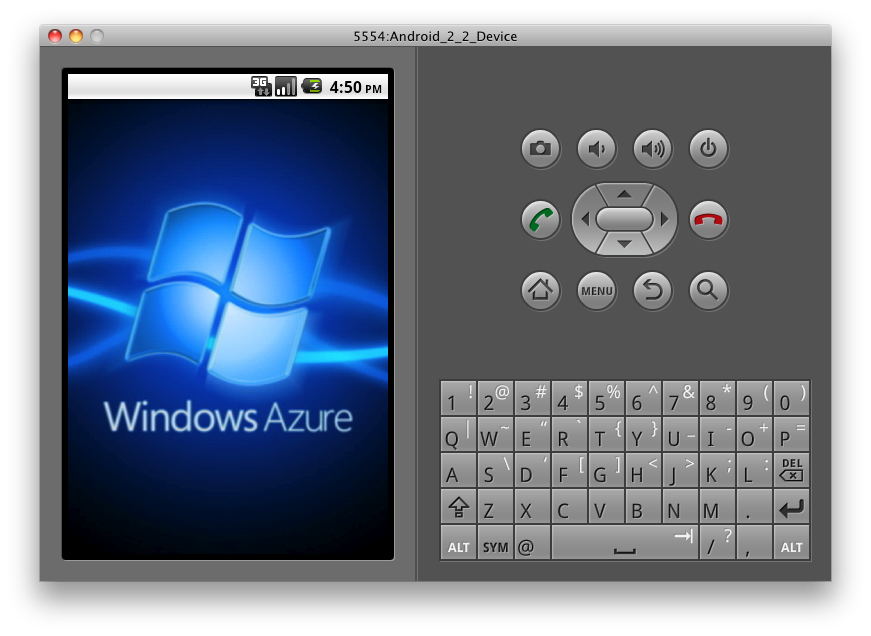 Easier for device developers to use Windows Azure
Windows Phone: http://bit.ly/watwp7
iOS: http://bit.ly/watios
Android: http://bit.ly/watandroid
Toolkits include:
Native libraries (e.g. .NET, Objective-C)
Samples
Project templates
Documentation
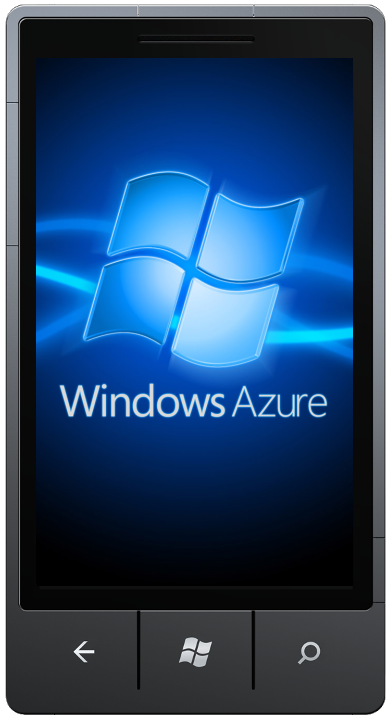 Windows Azure Toolkit for Windows 8
Deliver a Push Notification Cloud Service with ease.
VS	 2010 Project Template for Windows Azure
Dev 11 Project for Client
Samples:
ACS Metro Style App
Margie’s Travel
Push Notification Worker
Documentation
Download at: http://watwindows8.codeplex.com/
demo
Show how the toolkits work
Related sessions
[SAC-850T] Getting started with Windows Azure
[SAC-858T] Identity and access management for Windows Azure apps
[SAC-863T] Delivering notifications with the Windows Push Notification Service and Windows Azure
[SAC-869T] Building global and highly-available services using Windows Azure
[SAC-870T] Building scalable web apps with Windows Azure
[SAC-871T] Building social games for Windows 8 with Windows Azure
[SAC-961T] Inside Windows Azure storage: what's new and under the hood deep dive
thank you
Feedback and questions http://forums.dev.windows.com 
Session feedbackhttp://bldw.in/SessionFeedback
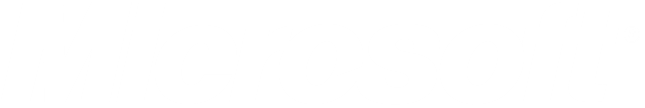 © 2011 Microsoft Corporation. All rights reserved. Microsoft, Windows, Windows Vista and other product names are or may be registered trademarks and/or trademarks in the U.S. and/or other countries.
The information herein is for informational purposes only and represents the current view of Microsoft Corporation as of the date of this presentation.  Because Microsoft must respond to changing market conditions, it should not be interpreted to be a commitment on the part of Microsoft, and Microsoft cannot guarantee the accuracy of any information provided after the date of this presentation.  MICROSOFT MAKES NO WARRANTIES, EXPRESS, IMPLIED OR STATUTORY, AS TO THE INFORMATION IN THIS PRESENTATION.